«Приставка, ее роль в слове. 
Различение приставок и предлогов»
Урок русского языка в 3 классе.
Автор: Корчагина Ольга Даниловна,
учитель начальных классов
МОУ УСОШ № 2 им. Сергея Ступакова
г.Удомля Тверской обл.
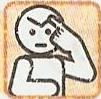 Вспоминаем то, что знаем
закинул  за  куст

поехал  по дороге

влетел   в  окно
(за)кинул  (за)куст

(по)ехал  (по)дороге

(в)летел  (в)окно
Тема:  «Приставка, её роль в слове. Различение приставок и предлогов»
Чистописание
Вав   Вив   ВуВ
ворона  всегда   влететь
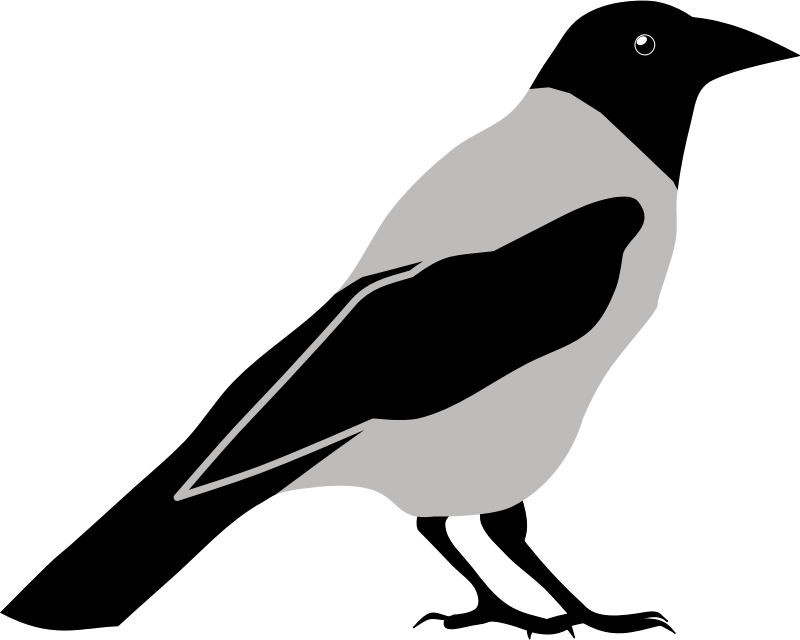 Найти лишнее слово. Почему оно лишнее?
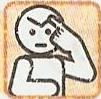 Вспоминаем то, что знаем
Не бегай   с  подносом.  
 
Не бегай у меня   под  носом.
Не бегай   с (под)носом.  
 
Не бегай у меня  (под)носом.
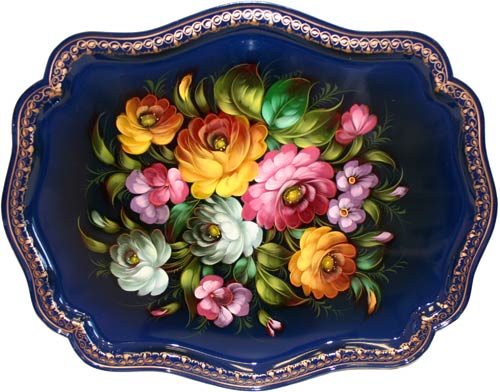 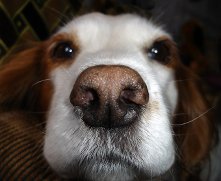 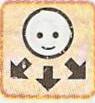 Применяем знания. Развиваем умения.
Списать, раскрывая скобки. Обозначить приставки и предлоги.
(до)ехал                     (до)деревни
(по)бежал                 (по)дороге
(про)читал               (про)завод
(под)полз                  (под)машину
(на)кричал               (на)собаку
ФИЗМИНУТКА
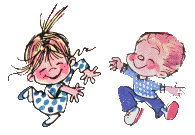 Подставить к корню разные приставки и образуйте новые слова. Какое значение у каждого полученного слова?
под-
за-
пере-
под-
у-
по-
лет-
Расставить слова в два столбика.
предлог
приставка
(под)летел
подлетел
(на)шкаф
на  шкаф
(в)окно
(с)дерева
(за)дверь
(из)озера
(за)болел
(при)писал
(под)столом
(в)ехал
(при)доме
(с)может
(на)летел
(из)вестие
Проверим.
предлог
приставка
на  шкаф
подлетел
заболел
в  окно
с  дерева
приписал
въехал
за  дверь
сможет
из  озера
налетел
под   столом
при  доме
известие
Развитие умений – применение знания.
Работа по учебнику
с.120   № 144
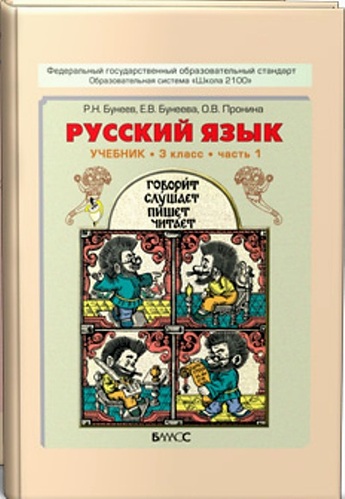 Спасибо за работу!
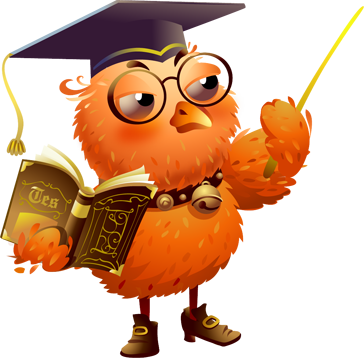